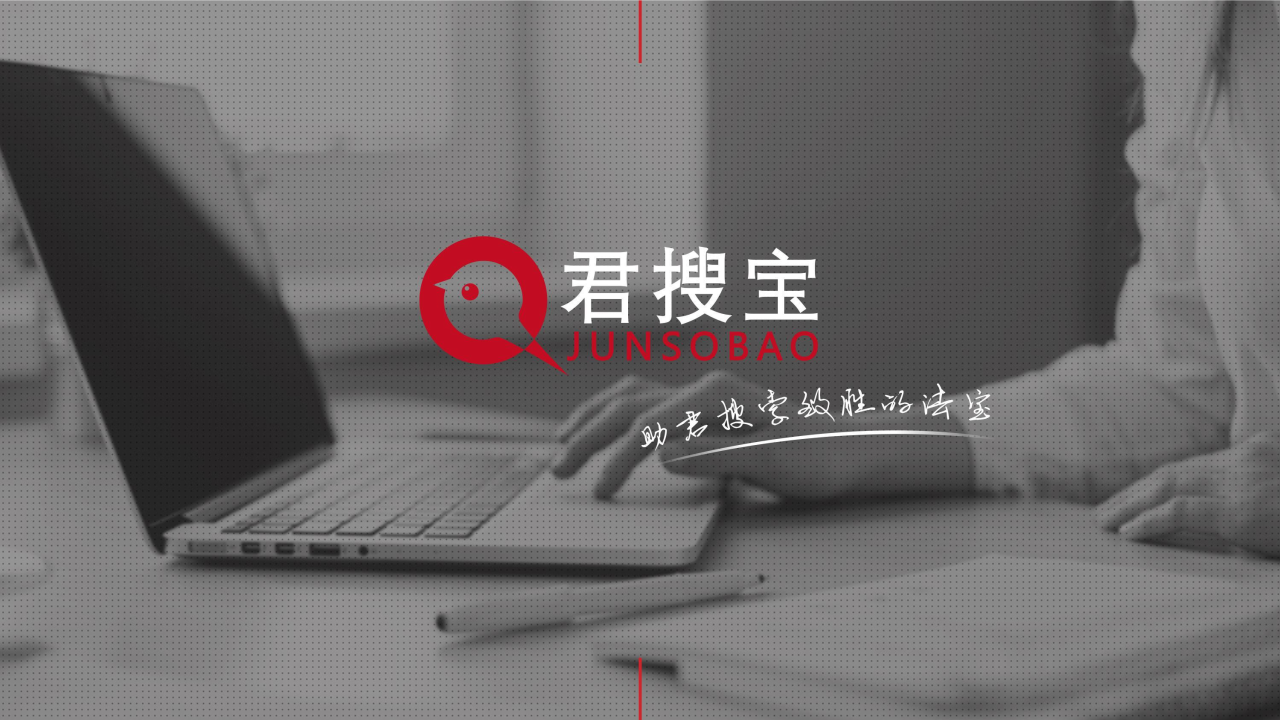 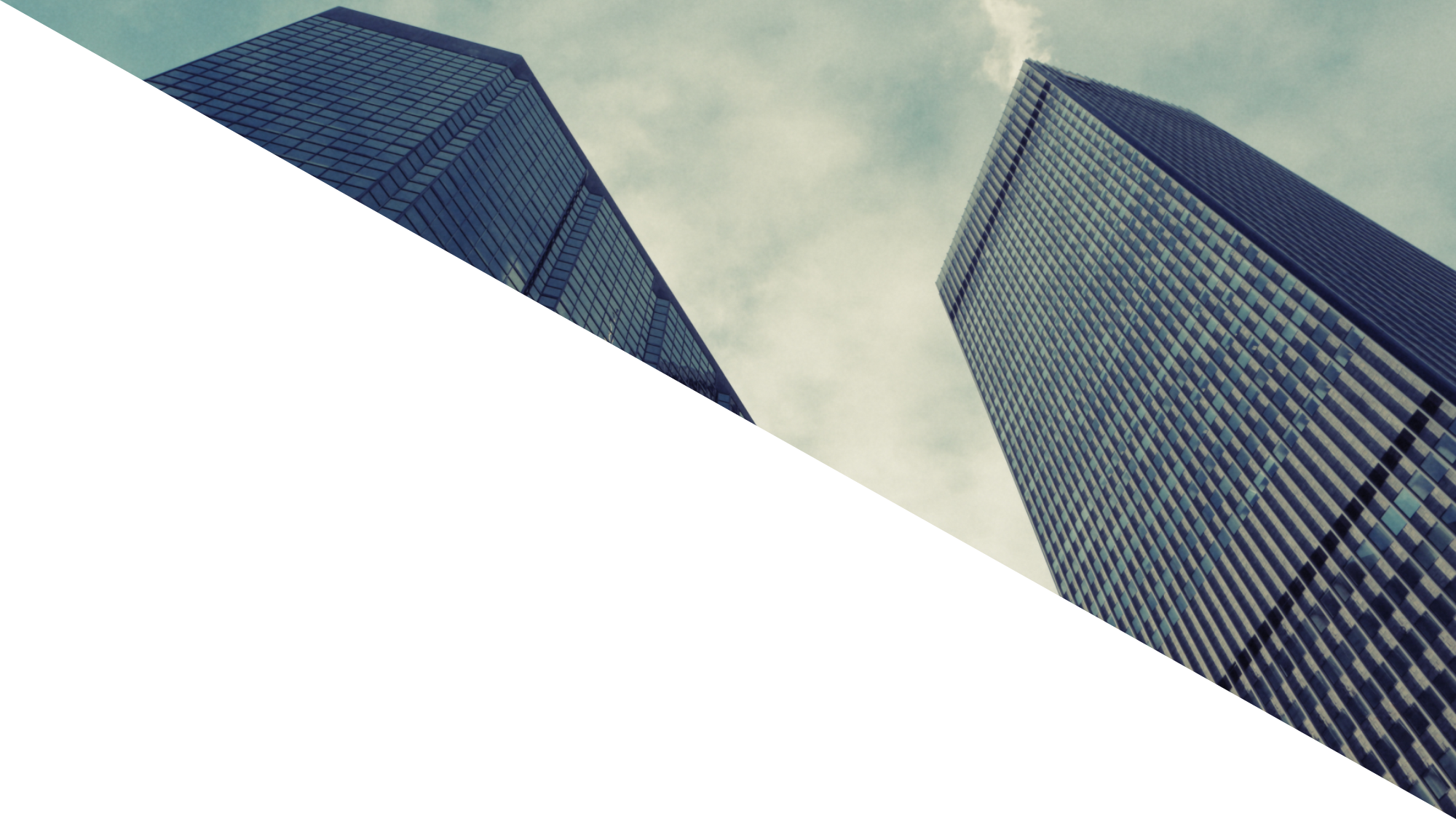 CONTENTS
目录
公司简介
SEO简介
君搜宝产品
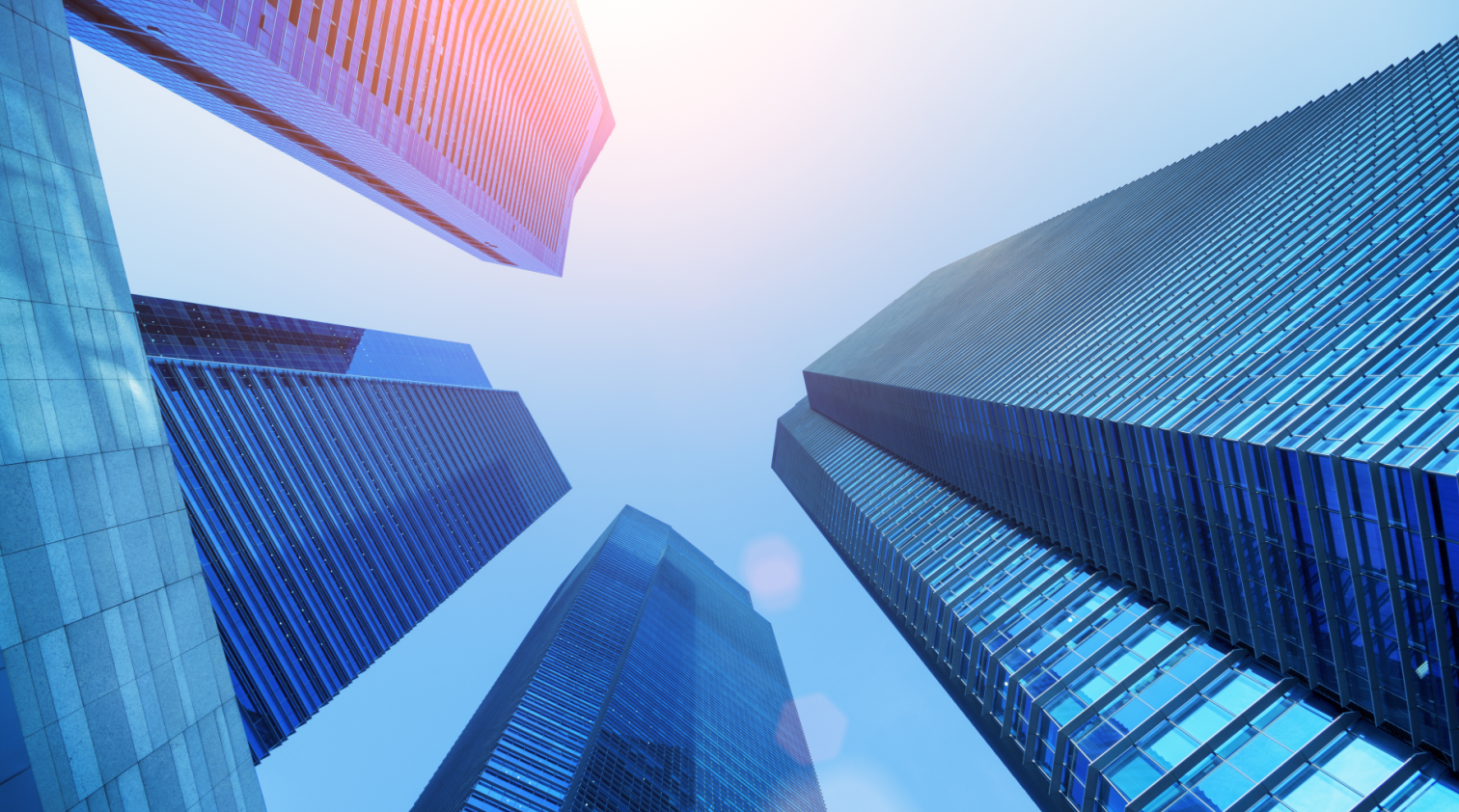 Part 01
什么是SEO
搜索引擎优化（SEO）的定义与价值
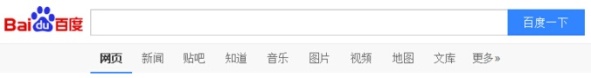 搜索引擎优化
（Search Engine Optimization，简称SEO）
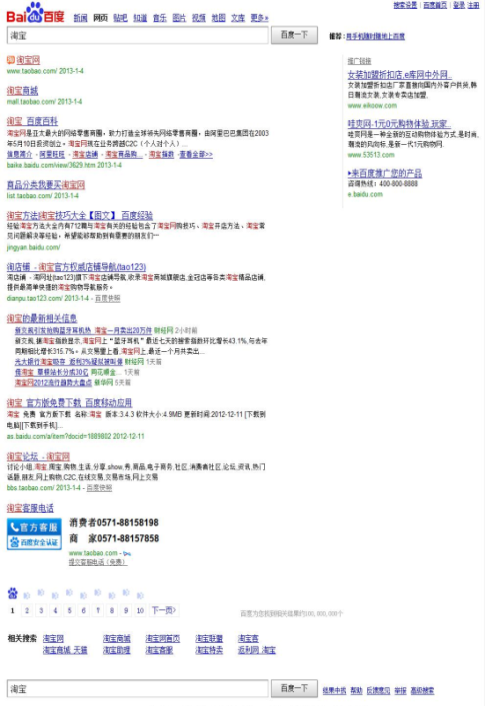 知道专区：可控
新闻专区：可控
搜索引擎优化（SEO）是指在了解搜索引擎自然排名机制的基础上,对网站进行内部或外部的调整优化, 改进网站在搜索引擎中的关键词排名, 获得更多流量, 从而达成网站销售及品牌建设的目标。
百度百科：可控
搜索结果：可控
相关信息：可控
阻碍不实信息传播，降低舆论影响力
增加品牌正面信息曝光，提升知名度
相关搜索：可控
官方客服：可控
将用户收口至官网，提升搜索竞争优势
搜索引擎优化（SEO）6大优势
| 流量提升
| 全面、权重、定制化
抢占搜索市场份额，转化百度流量，将通用需求转化成对品牌的需求
全面覆盖百度、搜狗、360等知名搜索引擎，控制搜索结果，定制化展现品牌形象
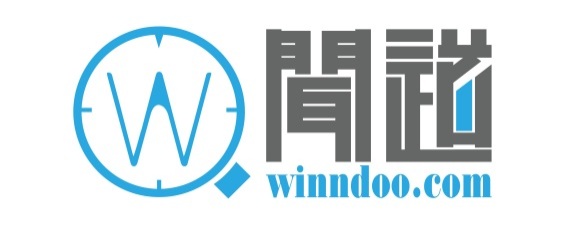 | 精准搜索
| 一次投资，持续有效
持续SEO优化，可持续保持官网、流量、口碑等良好排名，大大节约成本
满足用户搜索意愿，大范围铺设品牌口碑信息，提升用户对品牌的认知度
| 彰显品牌优势
| 舆情监测
第一时间对品牌信息进行监测，及时发现不良信息，截断其深化传播
搜索优化使品牌信息在搜索结果前列，给客户“有价值、有实力”的直观印象
SEO和SEM的区别
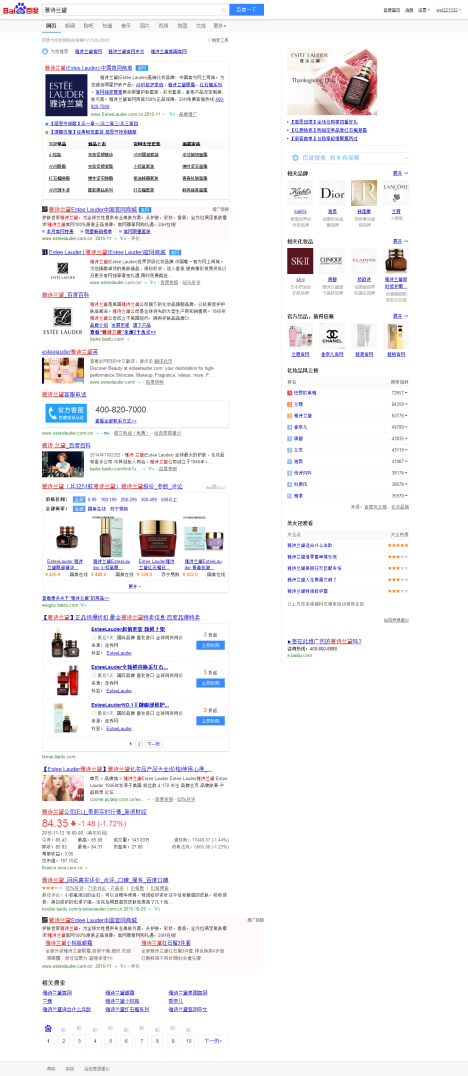 SEM精准抢占
搜索引擎营销，即SEM （Search Engine Marketing）带有“广告”字样的百度竞价排名广告
搜 索 价 值 最 大 化
门槛低 见效快 且效果可控
按点击扣费  有一定投资成本  停止投放效果即停止
SEO全面控制
搜索引擎优化，即SEO （Search Engine Optimization）无“广告”字样其他所有搜索结果
投资回报率高 效果稳定 流量潜力较大
SEO优化区域
按天计费 具有技术门槛  见效需要一定时间周期
SEM优化区域
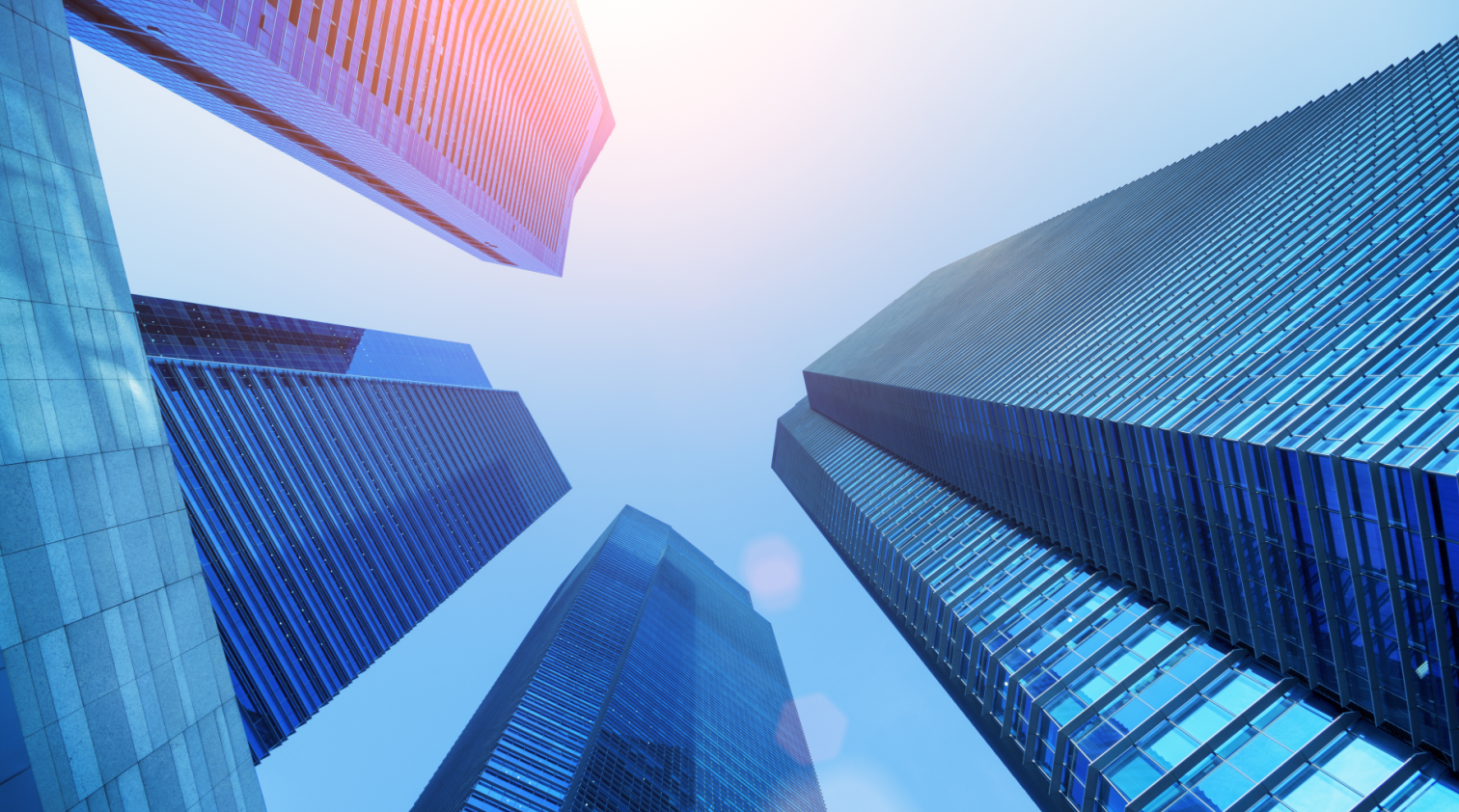 Part 02
君搜宝产品
百度SEM账户托管，预算，地域，转化成本
官网优化-按天计费，精准流量，提升权重
排名优化：针对官网排名进入技术优化，通过精准排名优化系统提升官网排名
选词策略
通用词
品牌词
产品词
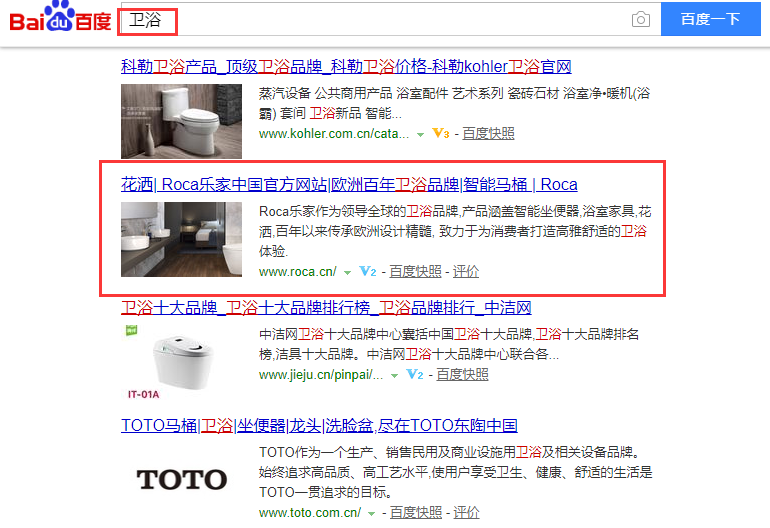 优化目标
提升品牌相关词网站排名，增加品牌曝光量，带来大量自然搜索流量
预估流量增长
优化后官网出现在百度首页，按天计费，不到首页不计费
自家官网效果展示，能给自己优化好了，才好服务客户
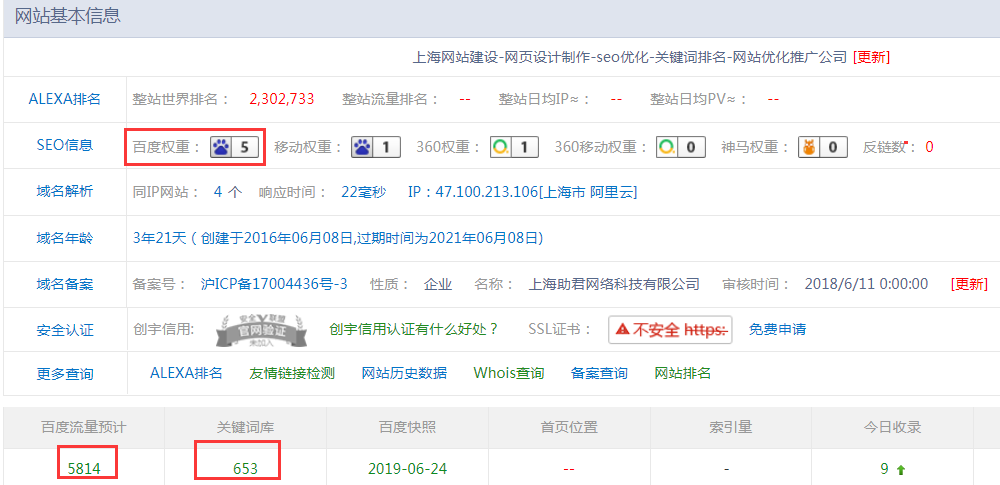 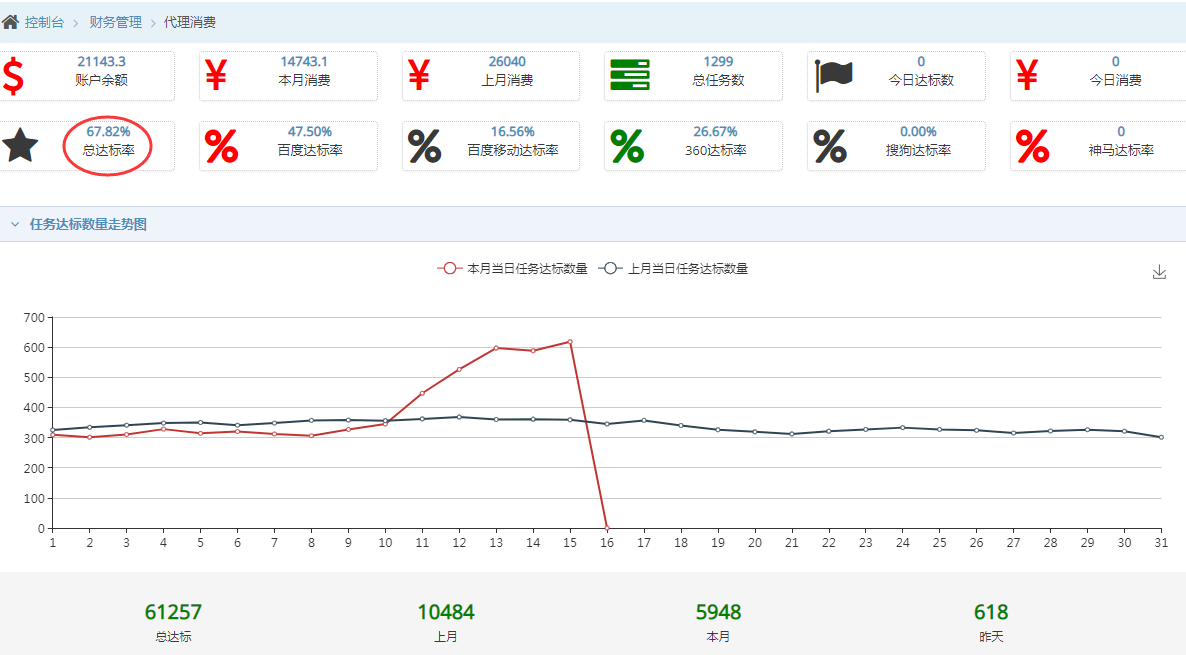 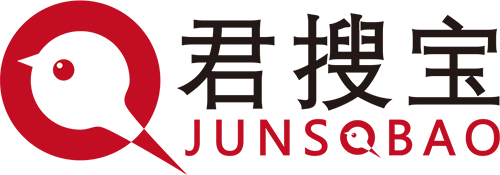 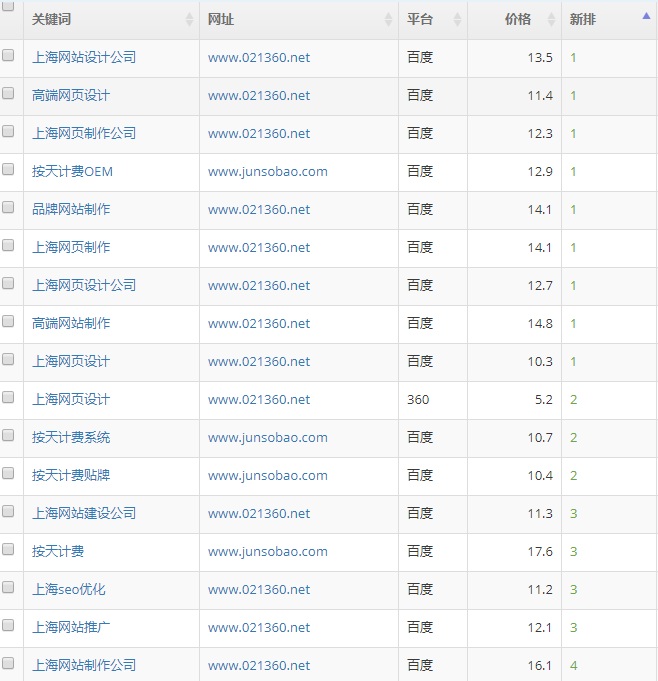 君搜宝为解决中小型企业的官网优化和百度搜索排名问题，提供一站式解决方案。企业主可通过自行投放操作完成百度推广投放，易操作，价格低且效果稳定。
易操作
覆盖广
效果稳
按天计费
下拉优化-按天计费，官网导流，增强品牌曝光
wap端-iOS系统
wap端-安卓系统
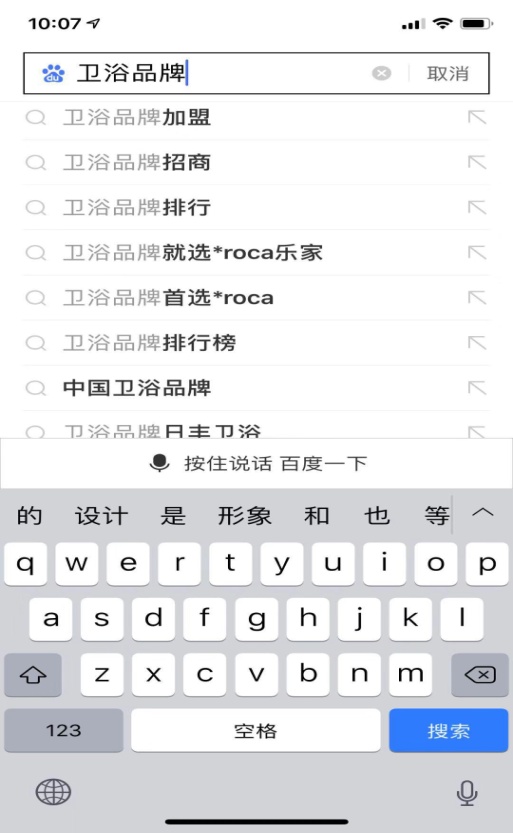 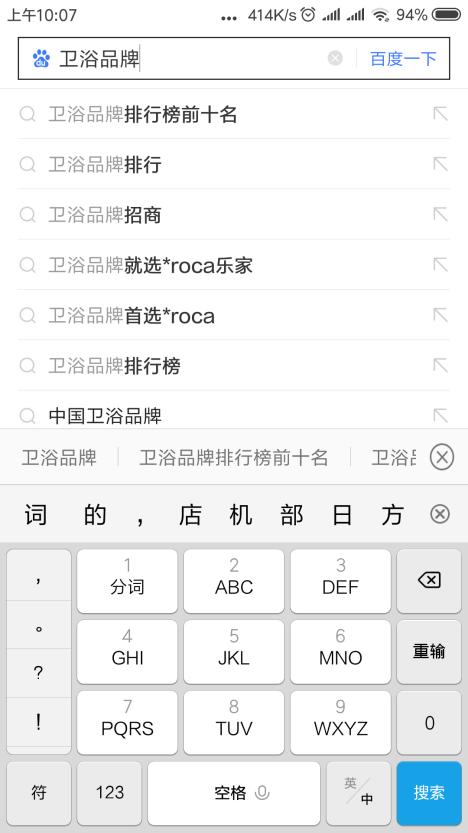 新闻/软文优化-品牌信息  持续权威传播
新闻/软文优化：品牌方提供相关稿件，我方进行二次编辑，植入关键词并选择优质平台发布，并且优化至首页
选词策略
产品词
活动词
品牌词
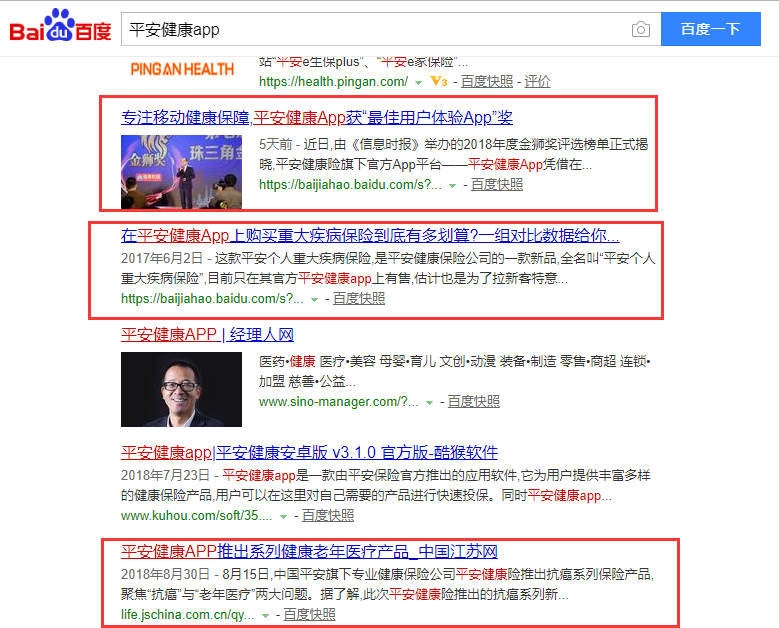 通用词
优化方向
紧抓品牌核心词，树立品牌正面形象
行业热搜通用词优化，增大品牌曝光力度
锁定热点及活动借势传播，提升品牌关注度
借助优质平台，持续传播品牌信息
今标优势
高权重新闻平台资源丰富
新闻/软文发布媒体：主流门户，垂直网站等优质媒体网站
Alexa中国排名
前100名的网站，
今标网络-媒老大软文发布平 台能覆盖达92%左右
今标网络-媒老大软文发 布平台有日均PV达到 百万级别的媒体网站 多达253家
艾瑞网各类别排名
前10名的媒体，
今标网络-媒老大软文发布 平台均能达到
90%以上覆盖率
优势：
一站式发布
超过20项媒体特性筛选功能
24小时出稿率超过80%
一键导出执行报表
发稿单价最低仅为市场价30%
口碑优化-掌握舆论风向，品牌软性传播
口碑优化：用户搜索指定关键词时，百度网页搜索结果中出现与品牌相关的第三方平台网友分享内容（ 问答、博客、文库、论坛等）
选词策略
品牌词
通用词
产品词
长尾词
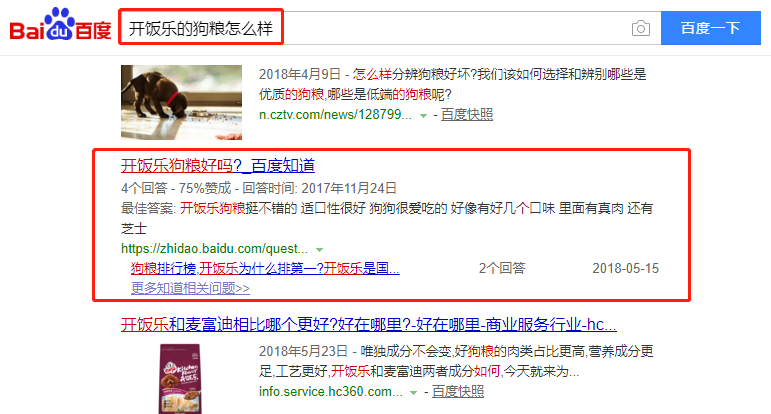 优化方向
从用户思维谈品牌卖点，进行软性口碑传播
根据不同平台定位铺呈内容，全方位塑造形象
锁定高权重问答平台和行业热门平台，增大曝光
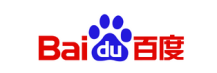 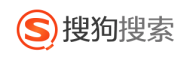 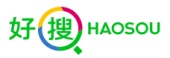 技术原理
精准优化排名系统提升口碑排名
软性提高品牌美誉度，吸引潜在客户
图片优化-百度最吸睛位置视觉曝光
图片优化：用户搜索指定关键词时，百度图片专区出现品牌相关高清图片，点击图片引流至官网
选词策略
品牌词
通用词
产品词
明星词
活动词
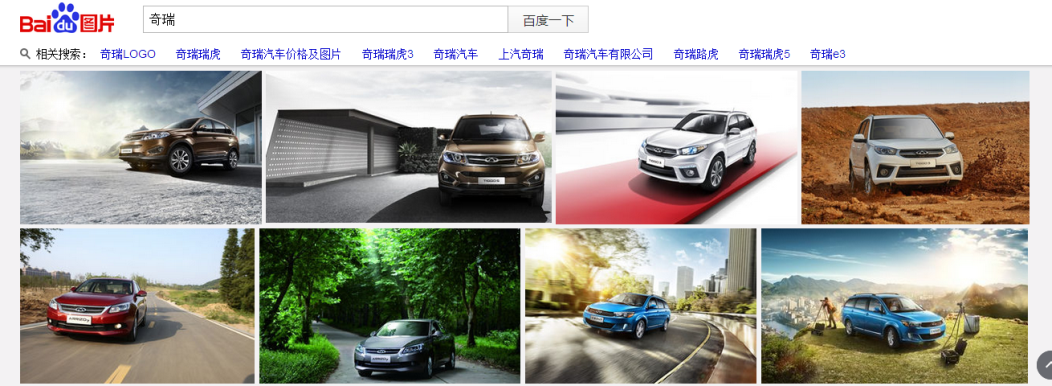 优化方向
充分利用代言人热度，提升品牌曝光量
及时更新品牌最新图片，有利于新品提升认知度
更换品牌高清图片，维护品牌形象，为官网引流
技术优势
掌握核心视觉位置，拓展官网流量入口
图片管家提升系统
首页形象管理-净化网络，不良信息一举扑灭
首页形象管理：用户搜索品牌核心关键词时，百度搜索首页无不实信息（如虚假信息、错误信息、偏激评价等）
选词策略
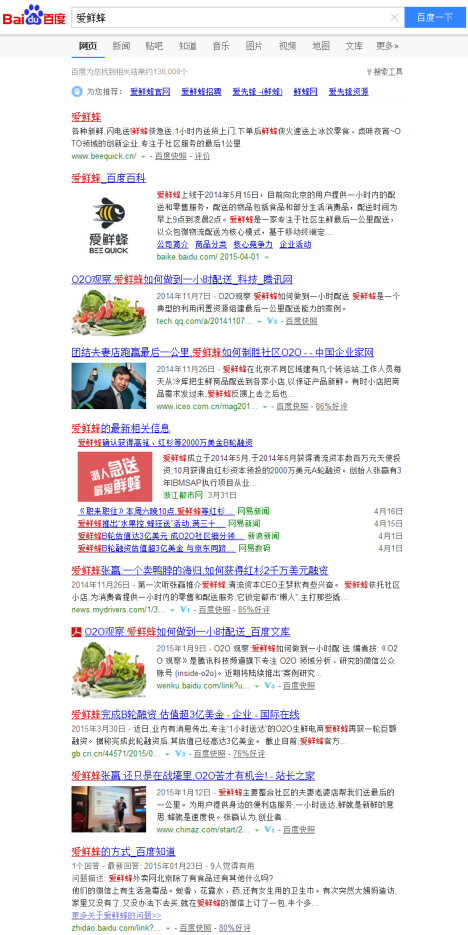 品牌核心词
官网
优化范围
百度百科
搜索品牌词，搜索首页结果100%无不实信息
若出现新的不实信息，一周内成功处理
平台、内容无限制
垂直网站
百度知道
最新相关信息
技术原理
百度文库
全面清除首页不实信息，维护品牌形象
独家优化系统 & 独家资源
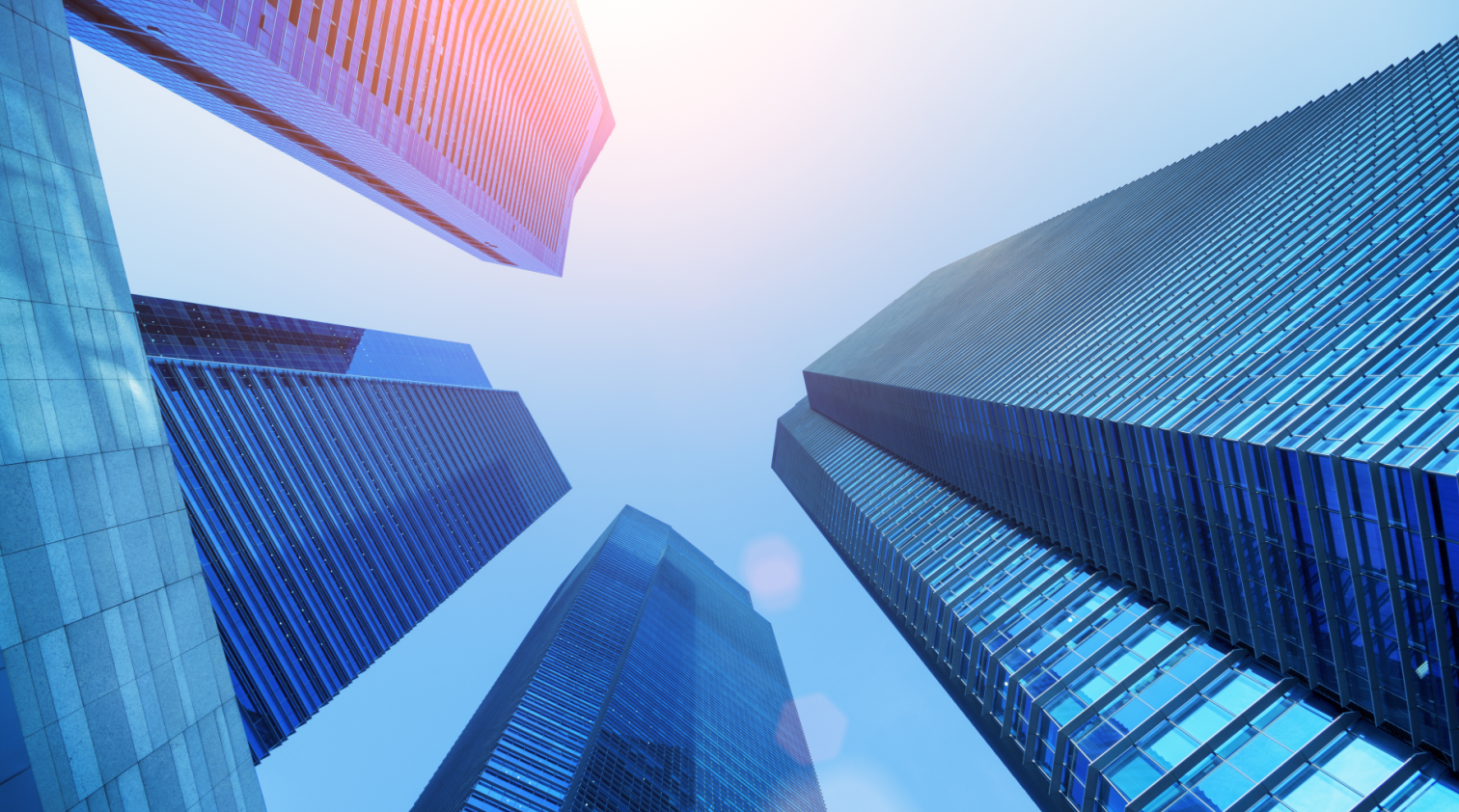 Part 03
公司介绍
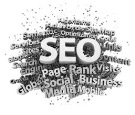 今标发展历程
君搜宝全国代理商突破87家，客户数量增加至3000家，其中重点品牌客户100家
2019年
官网全新改版，君搜宝按天计费开始招商，发布媒老大自助发稿平台，将SEO与口碑完美结合
2018年
2016年业绩突破300W大关，客户数量达到1000家，当年叛逆熊孩子，衣锦还乡，开设江西和安徽销售分公司
2017年
2016年
公司业务进一步发展，发布SEO君搜宝按天计费系统，按效果付费，解决官网流量问题
2015年
不在担心生计问题，开启直销模式，专注高端网站建设
自主研发的建站CMS系统上线，受到客户的一致好评。
2014年
开始接触各大广告公司，专做前端切图与后台程序，怂恿了实习期的学弟学妹，加入我们，团队扩充至12人。
2013年
2012年
6个叛逆的小伙伴私自逃离学校，成立工作室。开启了做网页的不归路
今标核心竞争力
| 稳定的核心团队
今标拥有30人专业服务团队，每个团队核心成员拥有平均6年的SEO客服经验与技术经验
| 多年稳步发展
今标组建于2012年，自创建以来，业绩持续快速增长。
| 3个业务中心
从2016年起，公司先后在上海、安徽、江西三处成立业务中心
| 自主研发核心技术
今标拥有多项成熟的自研发技术，研发能力处于SEO行业领先地位
| 企业理念
以一线队伍为核心，用数据说话，让能创造价值的人来制定和修改规则
| 良好的媒体关系
与百度、谷歌等搜索引擎媒体，以及近50家知名广告公司、87家代理建立了良好的合作关系
今标领先技术实力
精准排名优化工具
电商平台系统工具
云拓谱系统工具
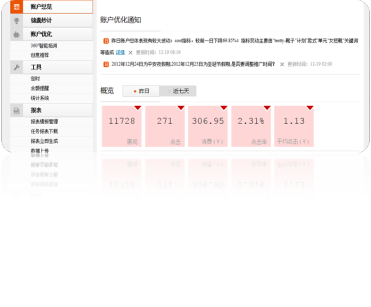 排名优化：优化关键词排名，为官网带来高质量流量
1
电商优化：电商产品排名优化、产品下拉优化
2
今标拥有国内领先SEO技术实力
流量增长：关键词大量拓展、优化，提升官网流量
今标自主研发工具，集信息收集、网站诊断、关键词拓展、官网排名优化、提升流量、监测流量等为一体，为了解客户现状，改善客户现状提供了强力的支持。今标在此基础上不断创新，研发更新更具价值的工具，以此满足客户需求。
3
网站诊断评分系统
信息搜集分析工具
关键词拓展工具
百度下拉优化工具
基础数据分析工具
关键词排名监控工具
流量统计分析工具
外链分析监控工具
今标网络-服务100多家国内外知名企业，涵盖金融、医美、教育等35个热门行业
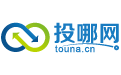 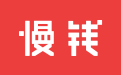 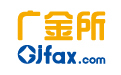 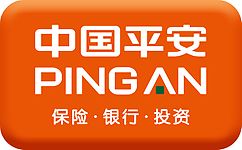 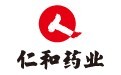 医疗美容客户
金融类客户
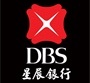 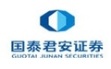 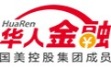 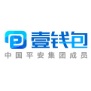 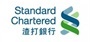 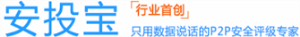 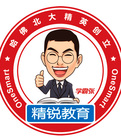 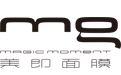 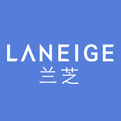 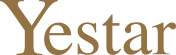 教育类客户
化妆品类客户
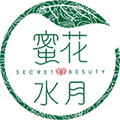 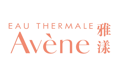 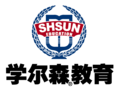 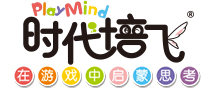 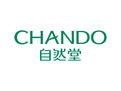 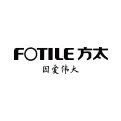 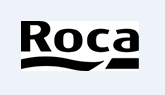 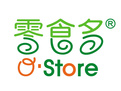 食品类客户
家电家居客户
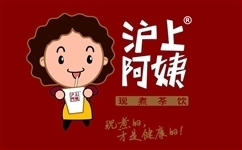 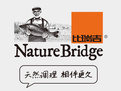 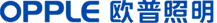 今标网络   褚 如顶  18817718466（同微信）
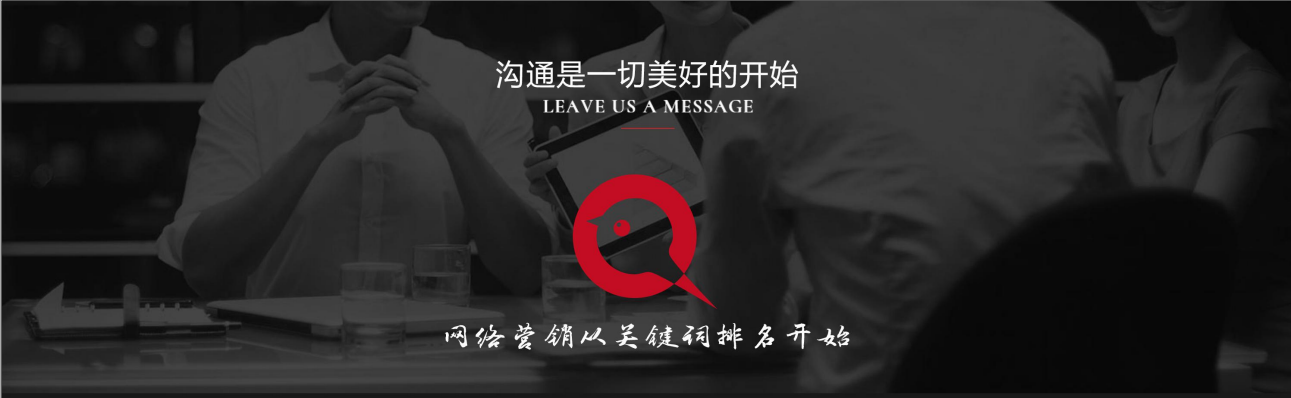